Fundamentos de programación
Estructura repetitiva for y series numéricas
Ing. Santiago Quiñones – lsquinones@gmail.com
Monday, May 04, 2015
1
Agenda
Ciclo For
Series Numéricas
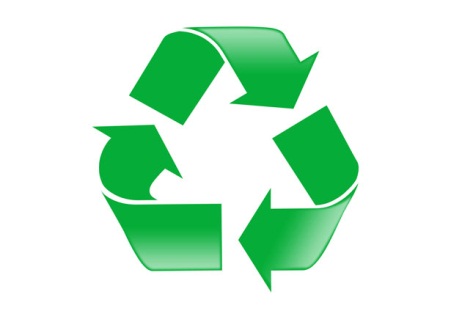 2
Instrucción for: Diagrama de flujo
inicialización
condición
false
true
bloque-o-instrucción
actualización
Estructuras Iterativas: For
Siempre equivalente a un bucle while
Como en el caso de do-while, muchas veces un bucle for es más compacto que un while
4
Instrucción for
Sintaxis:
Estructuras Iterativas: For
La sentencia for permite definir fácilmente ciclos controlados por contador.
El formato general de la estructura for es:
		for(expresion1; expresion2; expresion3)
			instrucción;
Ejemplos de lazos for
a) modifica la variable de control de 1 a 100 en incrementos de 1.
	for(i = 1; i <= 100; i++)
b) modifica la variable de control de 100 a 1 en decrementos de 1.
	for(i = 100; i >= 1; i--)
c) modifica la variable de control de 7 a 77 en incrementos de 7.
	for(i = 7; i <= 77; i += 7)
d) modifica la variable de control de 20 a 2 en decrementos de -2.
	for(i = 20; i >= 2; i -= 2)
e) modifica la variable de control de 2 a 20 en incrementos de 3.
	for(i = 2; i <= 20; i += 3)
f) modifica la variable de control de 99 a 0 en decrementos de -11.
	for(i = 99; i >= 0; i -= 11)
Ejemplo 3: Estructura Repetitiva
Problema: Imprimir los 20 primero términos de la serie fibonnaci y sumarlos.
Serie fibonnaci: 0, 1, 1, 2, 3, 5, 8…
8
Ejemplo 3: Estructura Repetitiva (Dis)
Algoritmo SERIE FIBONNACI
	Clase SerieFibonnaci
		1. Método principal
			a. Declaraciones
				Variables
					suma, primero, segundo, fibo, n: Entero				
			
			b. suma = 0, limite = 20, primero = 0, segundo = 1
			c. FOR n=1; n<=limite; n=n+1
				1. IF n=1 OR n=2THEN
					a. fibo = n – 1
				2. ELSE
					 a. fibo = primero + segundo
				4. ENDIF
				5. Imprimir fibo
				6. suma = suma + fibo 
			d. ENDFOR 
			e. Imprimir suma
			f. Fin Método principal
	Fin Clase Empleado
Fin
9
Ejercicio: Cálculo de interés
El interés que otorgan los bancos por invertir un capital puede calcularse con la siguiente fórmula
			I =  C (1 + r)n
Donde C es el capital, r es la tasa de interés y n es el número de periodos
Ejemplo:
Si C = 1000 , r = 5% y n = 10,
			I = 10000(1 + 0.05)3 = ?
Salida del programa
Anio   Monto del depósito
   1              1050.00
   2              1102.50
   3              1157.63
   4              1215.51
   5              1276.28
   6              1340.10
   7              1407.10
   8              1477.46
   9              1551.33
  10              1628.89
Estructuras Iterativas: For
break y continue
Dos instrucciones para cambiar el control de flujo dentro de un bucle
• 	break: terminar el bucle 
• 	continue: continuar el bucle sin ejecutar las demás instrucciones
• 	Ambos se deben usar con cuidado
12
Estructuras Iterativas For: Ejemplo
int a = 5;
for (int i = 1; i <= 10; i++) {
		if (i % 2 == 0)
			continue;
		a = a + i;
		if (a > 20)
			break;
}
13
Bucles anidados
Ejemplo: escribir las letras del abecedario 10 veces

for (int i = 0; i < 10; i++) {
	for (char c = 97; c <= 122; c++)
	 	System.out.println(c);
	cout<<endl;
}
14
Series numéricas
Una serie numérica es un grupo de números que comparten una o varias características. Los elementos de una serie numérica pueden ser números enteros o reales (generalmente expresados como fracciones).

Algunos ejemplos:
1, 2, 3, 4, 5, 6, 7, … (Números consecutivos)
2, 4, 6, 8, 10, 12, 14, … (Números pares)
1, 2, 3, 5, 7, 11, 13, 17, … (Números primos)
0, 1, 1, 2, 3, 5, 8, 13, 21, … (Serie Fibonacci)
15
Series numéricas. Tipos según sus elementos
Elementos que se calculan aplicando una fórmula. Ejemplo: Fibonacci. La fórmula que se aplica es que el siguiente elemento se calcula sumandos los dos anteriores. Para trabajar con este tipo de series se usa un ciclo FOR.
Elementos que cumplen ciertas condiciones. Ejemplo: números primos. La condición que deben cumplir los números que pertenecen a esta serie es tener como únicos divisores a sí mismo y la unidad. Para resolver este tipo de series se genera un número y se determina si cumple con las condiciones. Se usa ciclos WHILE o DO … WHILE para resolver series así.
16
Series numéricas. Ejemplos
Calcule y presente la sumatoria de los n primeros términos de una serie formada por números primos (un número primo es el que es divisible únicamente para si mismo y la unidad). La representación de la serie sería:
	S = 1 + 2 + 3 + 5 + 7 +11 +13 +17 + …
17
Series numéricas. Ejemplos
Algoritmo SUMATORIA DE NÚMEROS PRIMOS
     Clase SumaPrimos
	Método principal
		a. Declaraciones
			genNum, suma, contador, limite, i: Entero
			esPrimo : Boolean
		b. suma = 0, genNum = 0, contador = 0
		c. Solicitar el número de elementos a sumar
		d. Leer limite
		e. WHILE contador < limite
			1. genNum = genNum + 1
			2. esPrimo = True
			3. FOR i = 2; i < genNum; i ++
				a. IF genNum MOD i == 0 THEN
					1. esPrimo = False
				b. ENDIF
			4. ENDFOR
			5. IF esPrimo == True THEN
				a. suma = suma + genNum
				b. contador = contador + 1
			6. ENDIF
		f. ENDWHILE
		g. Imprimir suma
	FIN Método principal
     Fin Clase SumaPrimos
Fin
18
Series numéricas. Adicionales
Enlace a ejemplos de series
19
20
Referencias:
Bibliográficas
luís, Joyanes aguilar. (2003): “Fundamentos de Programación, Algoritmos, Estructuras de Datos y Objetos.” Mc-Graw Hill. Madrid. Páginas 83 y siguientes.
Gracias
21